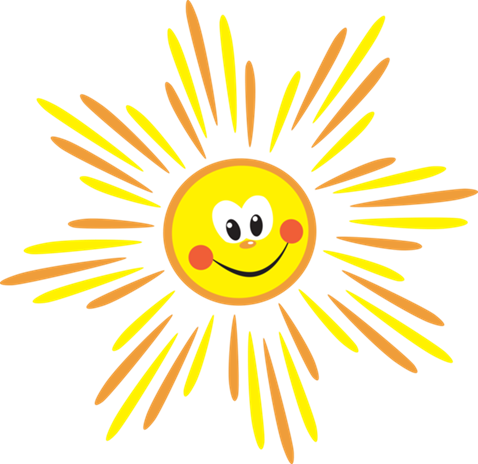 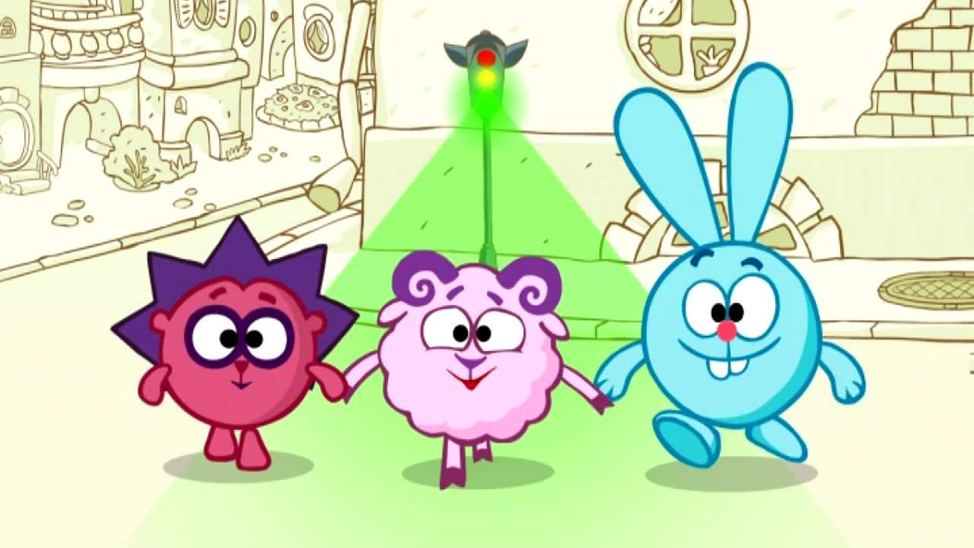 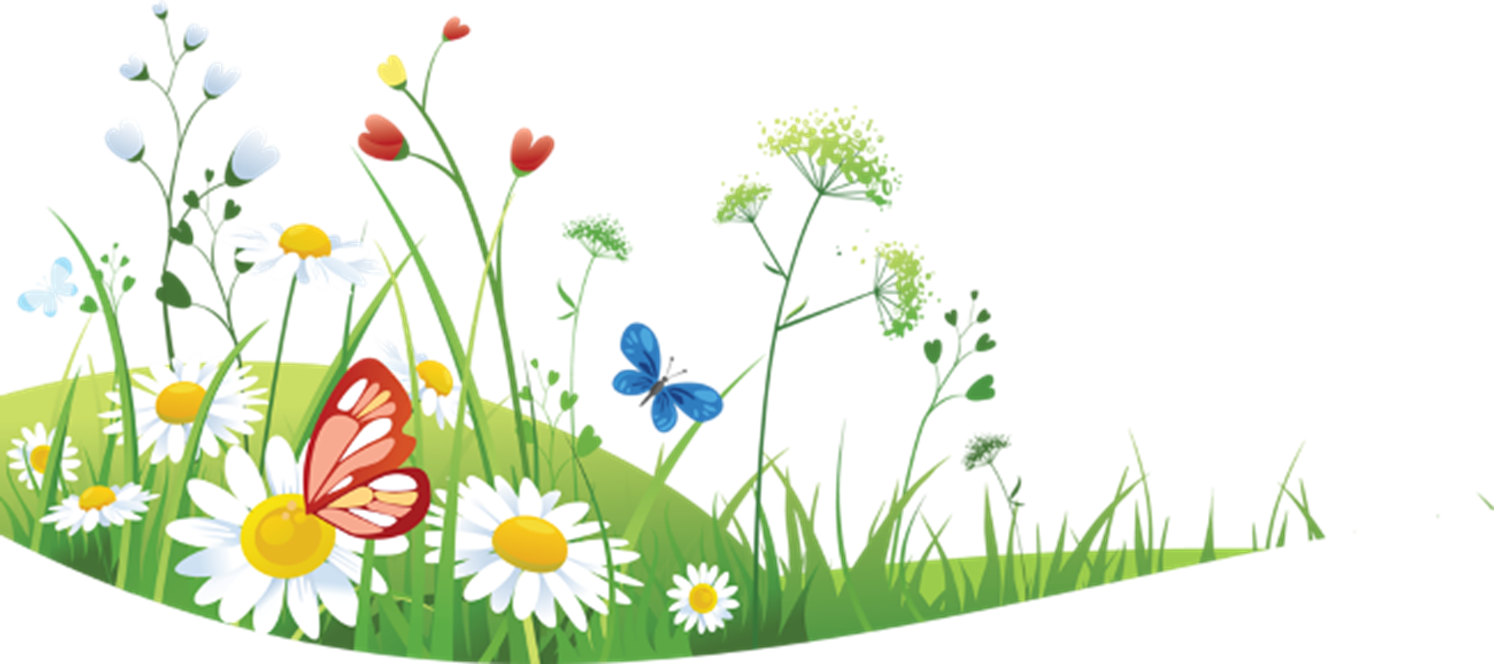 Проект для детей 5-7 лет«Звезда по имени Солнце».
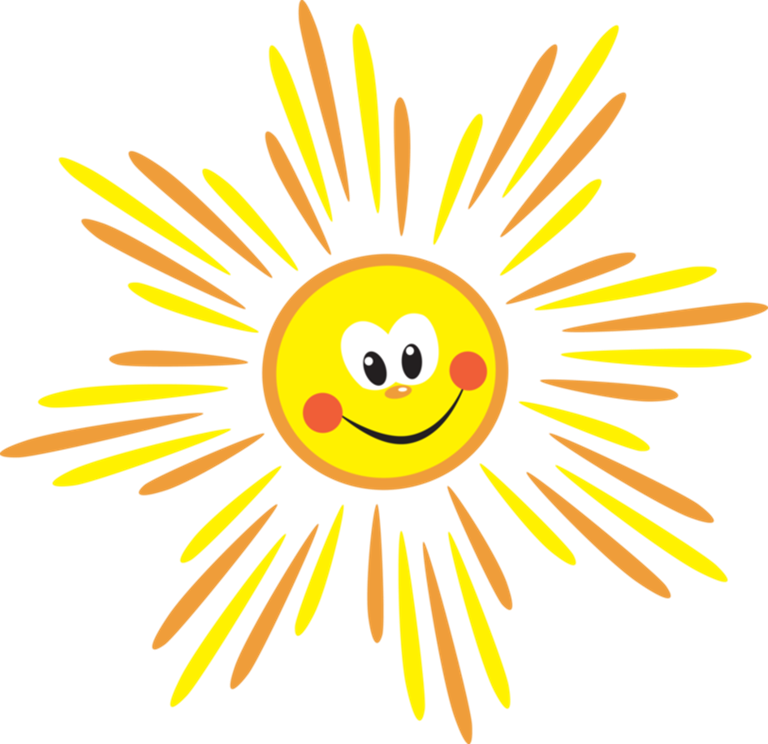 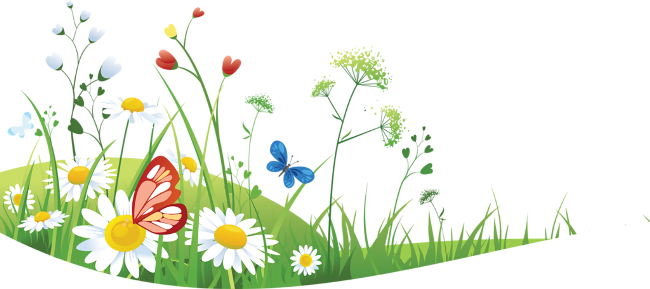 Выполнила: Поликарпова А.С.
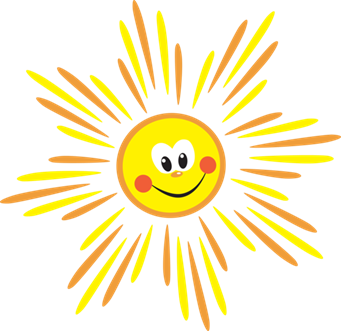 Тип проекта: Информационный, исследовательский, познавательный. 
Краткосрочный. Групповой.
Сроки проведения:  3 недели.
Участники проекта: воспитатель, дети и    
                                    родители.
                                     Возраст детей: 5-7 лет.
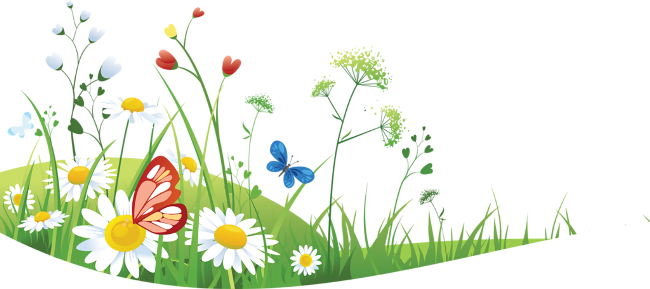 Актуальность
Солнце не является планетой, это огромная звездочка, находящаяся на расстоянии многих миллионов световых лет от Земли. Солнце — центр нашей галактики. Вокруг него расположены орбиты семи планет. Сама Земля расположена на третьей орбите. Будь Земля ближе к солнцу, оно бы сожгло ее, а находясь дальше, то не было бы жизни на нашей планете.

С приходом лета солнце начинает светить ярче, теплее. Это, конечно, заметили дети. Причем в беседах с детьми выяснила, что некоторые из них не знают, что земля вращается вокруг солнца. Также возникли вопросы: «Почему летом на земле жарко, а зимой холодно?», «Почему происходит смена дня и ночи?». Мы решили найти ответы на эти вопросы.
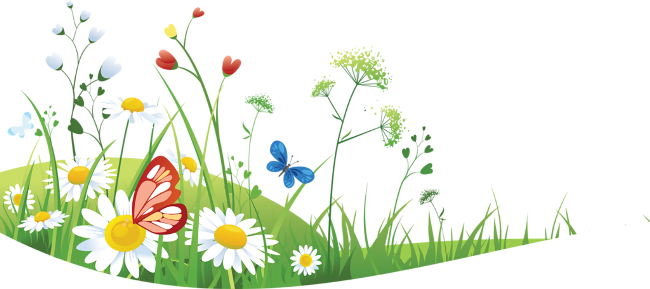 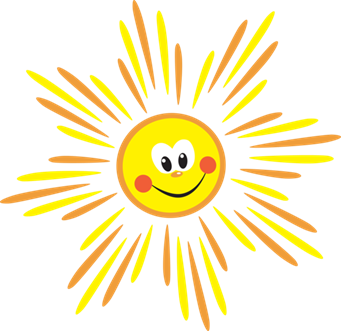 Цель:  
Познакомить детей с солнечными лучами, ролью солнца в нашей жизни (солнце - источник света и тепла).
Задачи проекта:

- обобщить имеющиеся у детей знания о солнце, о его значении для человека и природы;

- учить видеть характерные особенности летнего солнца (поднимается высоко над небосклоном и начинает печь еще сильнее, день становится длинным, а вечер долгим и теплым);

- познакомить с пословицами, поговорками и народными приметами, связанными с солнцем;

- закреплять представления о солнце через экспериментальную деятельность;

- познакомить с разными способами изображения солнца;

- воспитывать любовь и доброе отношение к живой природе.

- формировать в детях эмоционально-радостное ощущение от участия в коллективной деятельности.
Ожидаемый результат:

- Дети знают об особенностях летнего солнца и его роли для окружающего мира.

- Дети знают, почему летом на земле жарко, а зимой холодно; почему происходит смена дня и ночи, о стоянии солнца (закат, рассвет, затмение, Солнце в зените)

- Дети умеют изображать один предмет (солнце) разными способами.

- У детей пополнен словарный запас по теме.
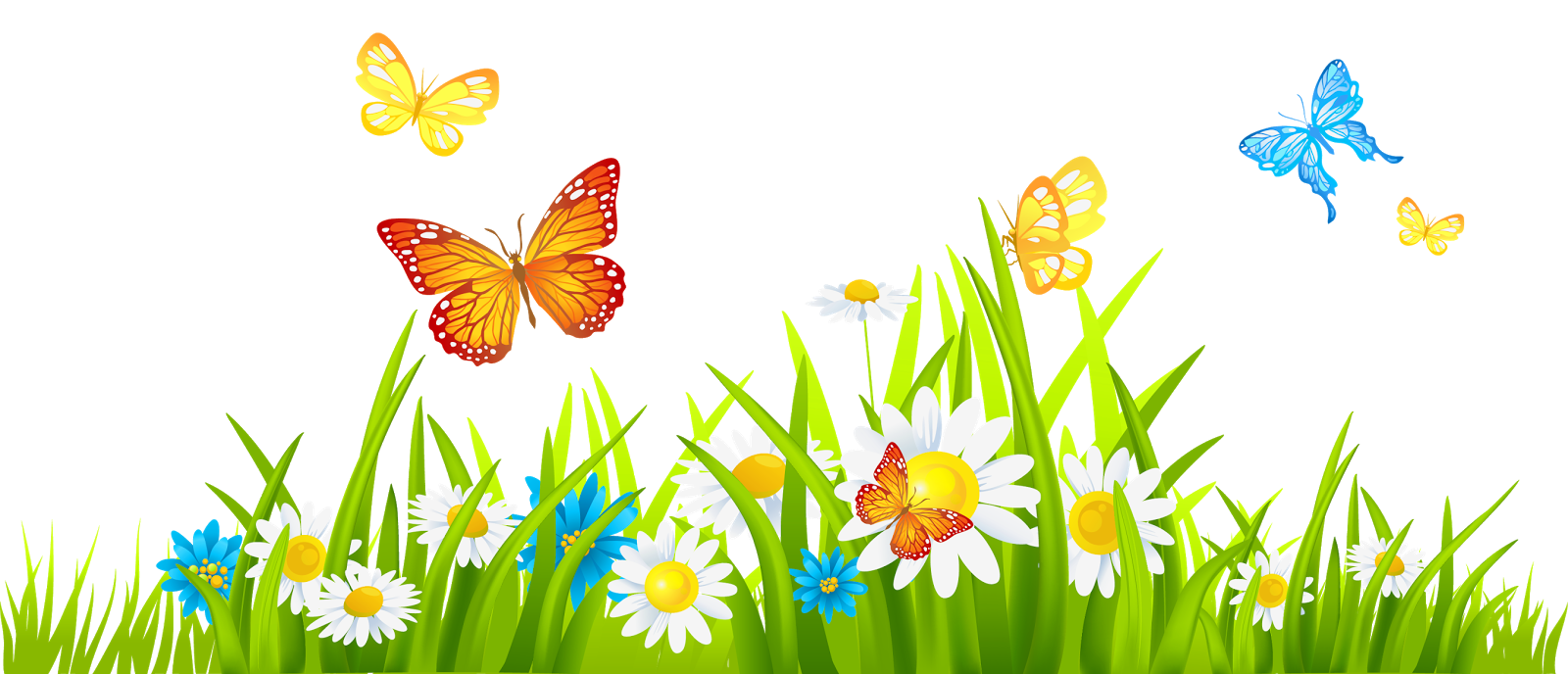 Этапы реализации проекта:
I этап - подготовительный
подбор художественной литературы;
создание и подбор наглядно – дидактического материала;
оповещение родителей
    о предстоящем проекте.
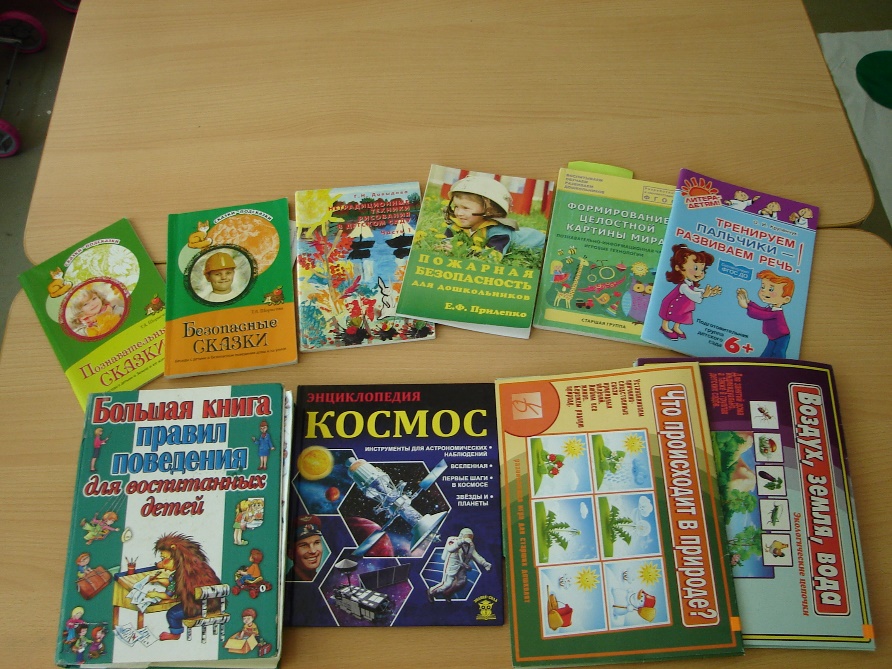 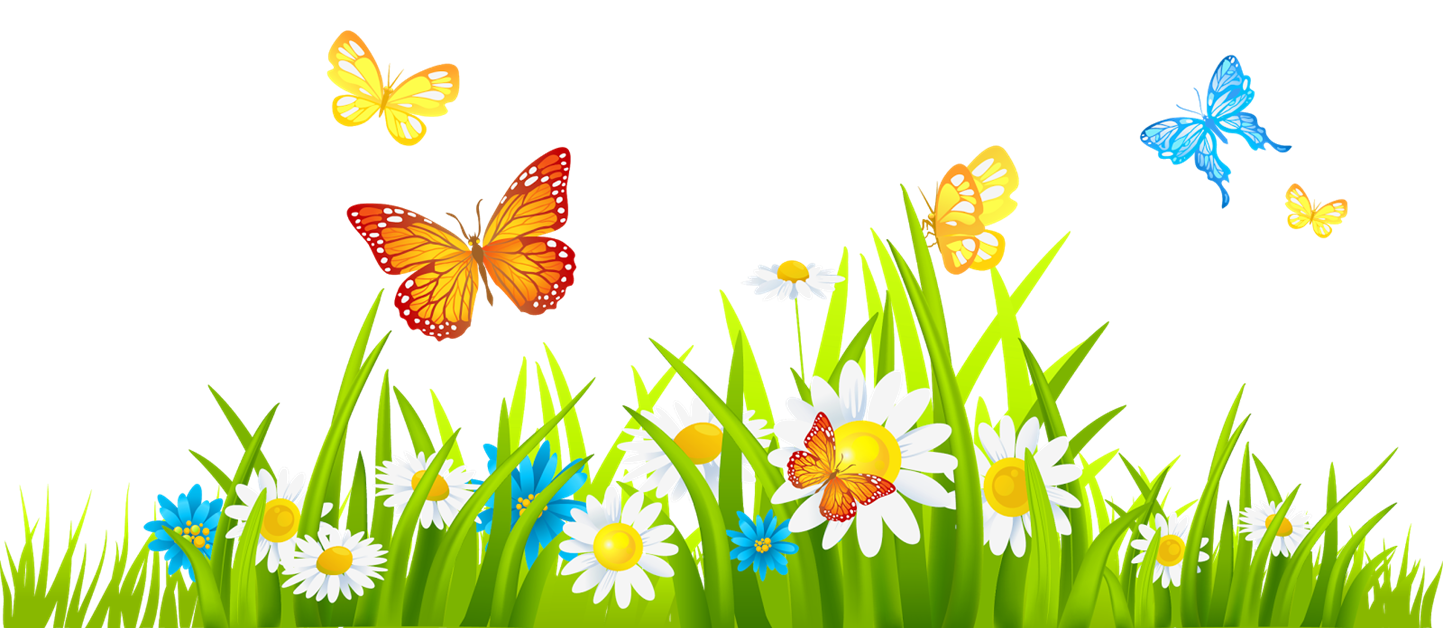 II этап - основной
Совместная деятельность воспитателя,  детей и родителей.
Самостоятельная деятельность в ДОУ и семье.
Образовательная деятельность.
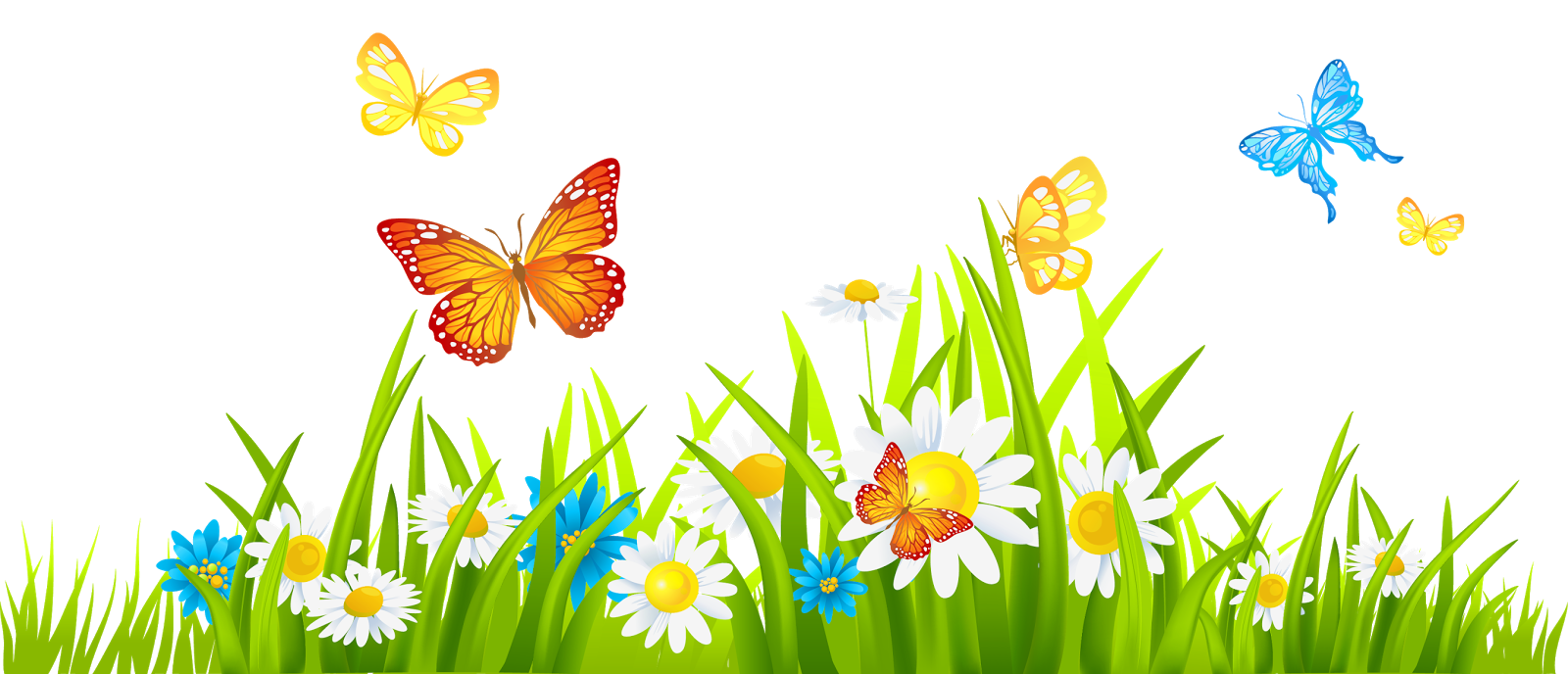 Беседы: «Беседа о солнце»,  «Как избежать солнечных ожогов, солнечных и тепловых ударов»  «Как вести себя в жару на участке?»
Просмотр презентаций.
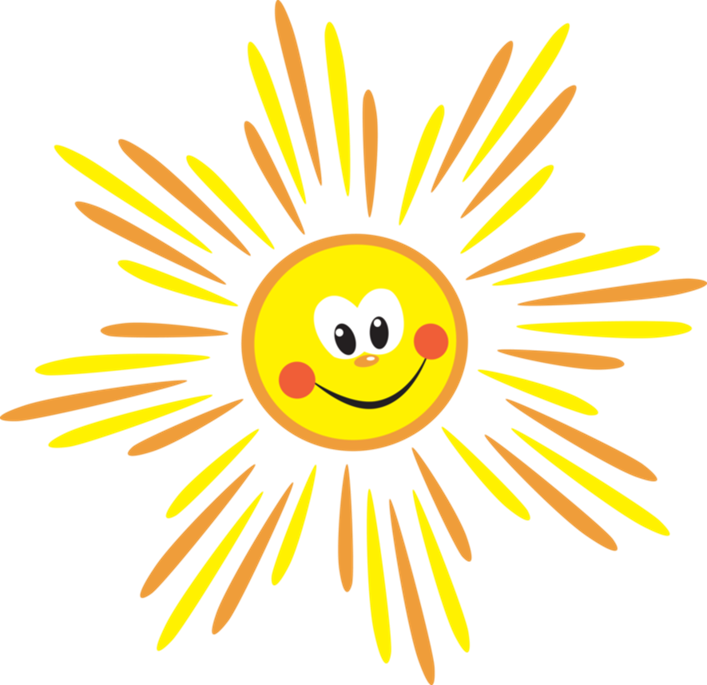 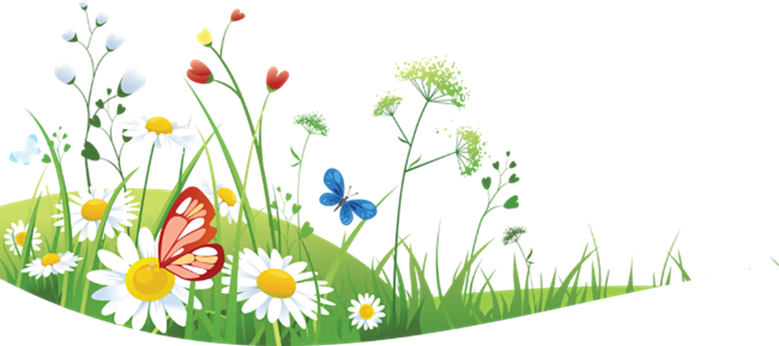 Познавательно-исследовательская деятельность.Солнечная лаборатория.«Солнечные зайчики» «Влажные салфетки высыхают быстрее на солнце, чем в тени»  «Соляные старатели»
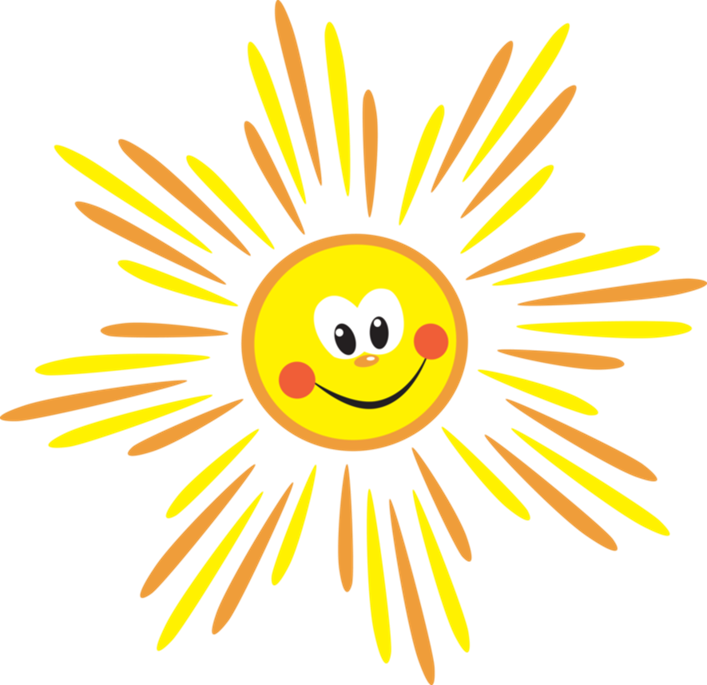 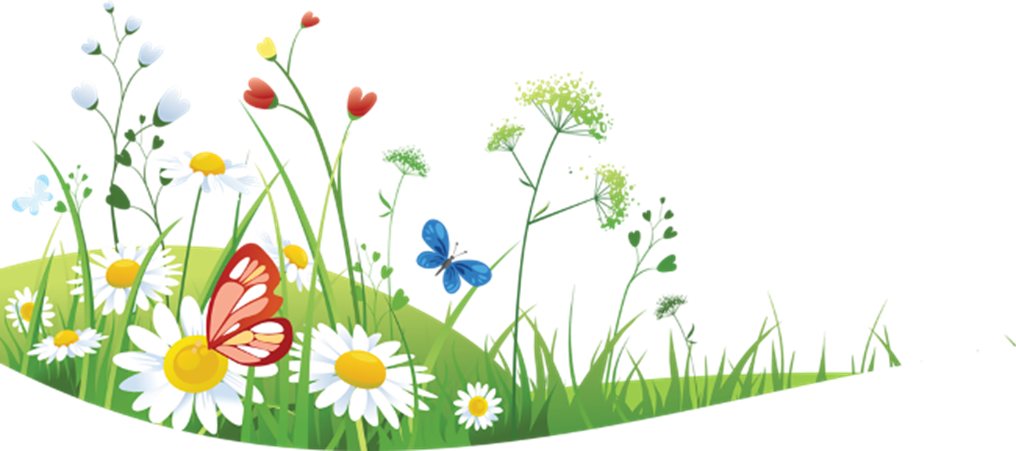 «Будем здоровы»«Панамы наши друзья» «Солнечные ванны» «Питьевой режим» «Пальчиковые игры» «Гимнастика пробуждения» «Зарядка»
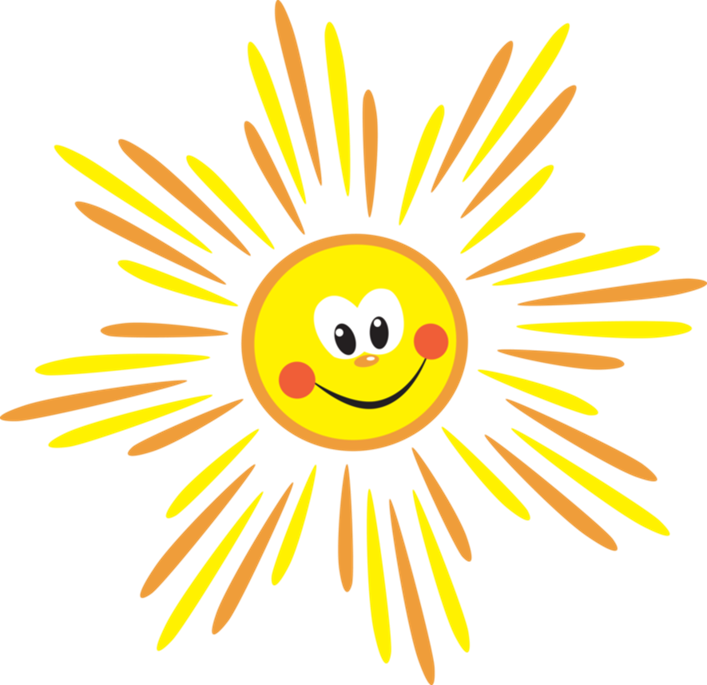 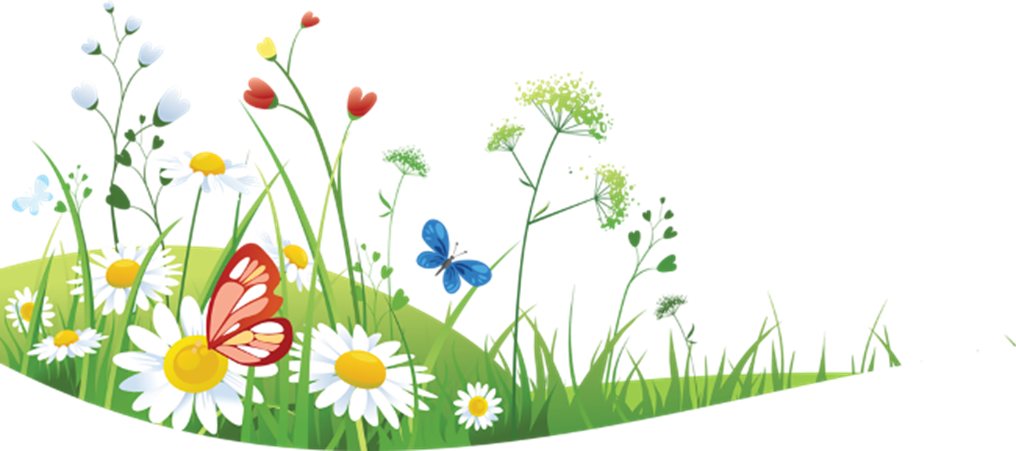 Солнце, воздух и вода- наши лучшие друзья!
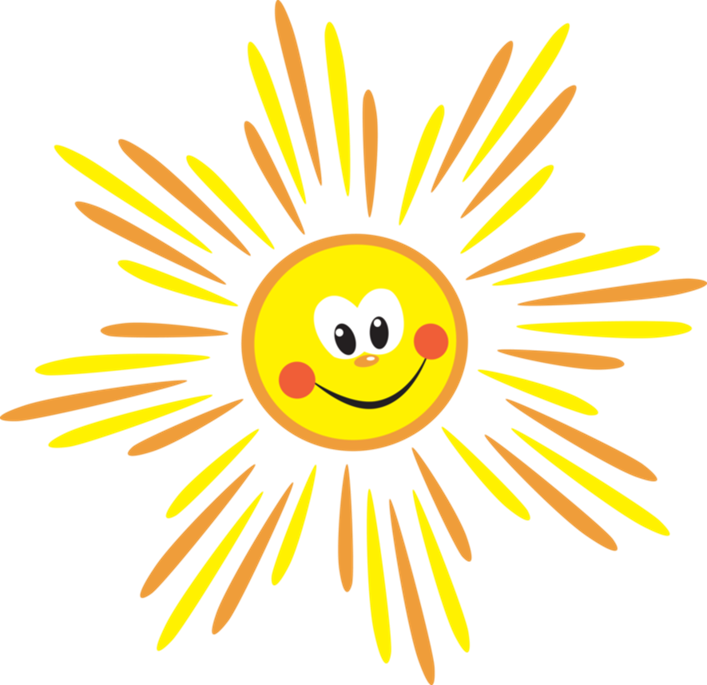 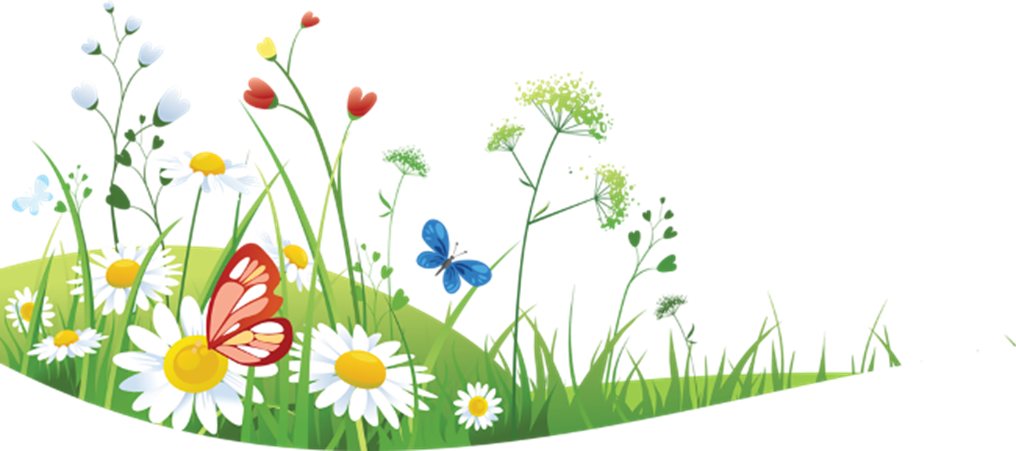 Просмотр мультфильма из серии «Где спит солнце» «Бегемот и солнце» «Лунтик- солнечный удар»Чтение стихотворений, пословиц, поговорок про солнце.
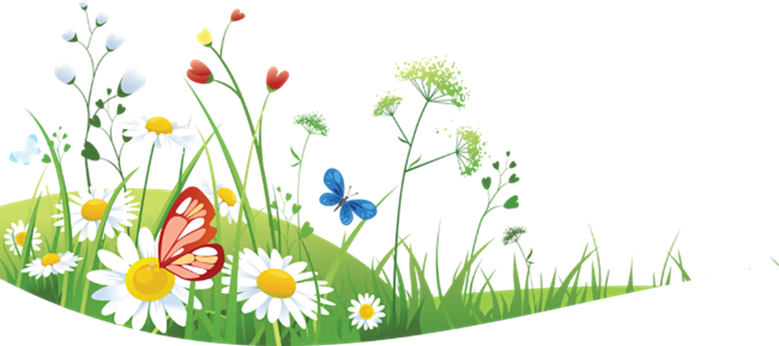 Дидактические игры «Можно-нельзя» «Опасно не опасно»Подвижные игры «Солнышко и дождик» «День и ночь» «Солнечная карусель»Сюжетно-ролевая игра «Космонавты» «Отдых на пляже»
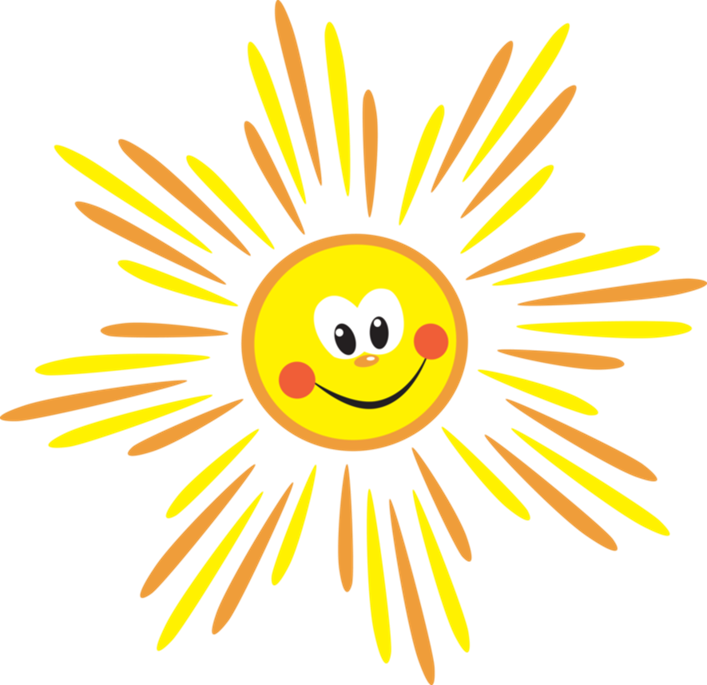 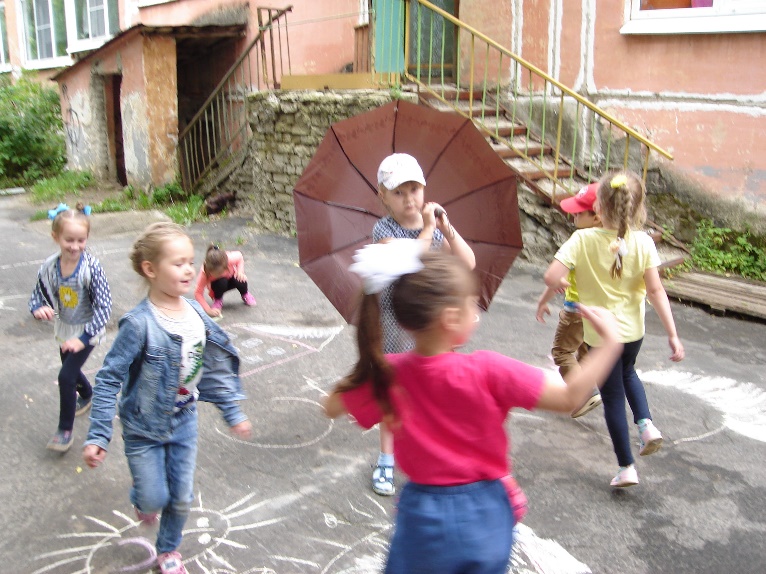 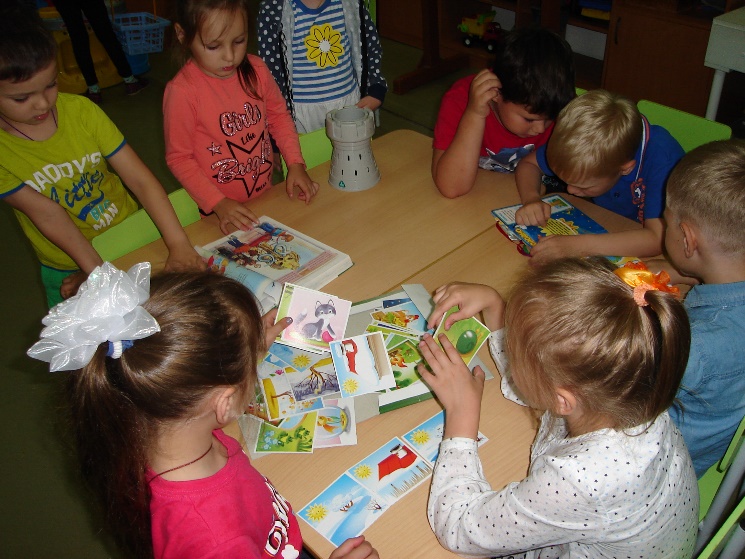 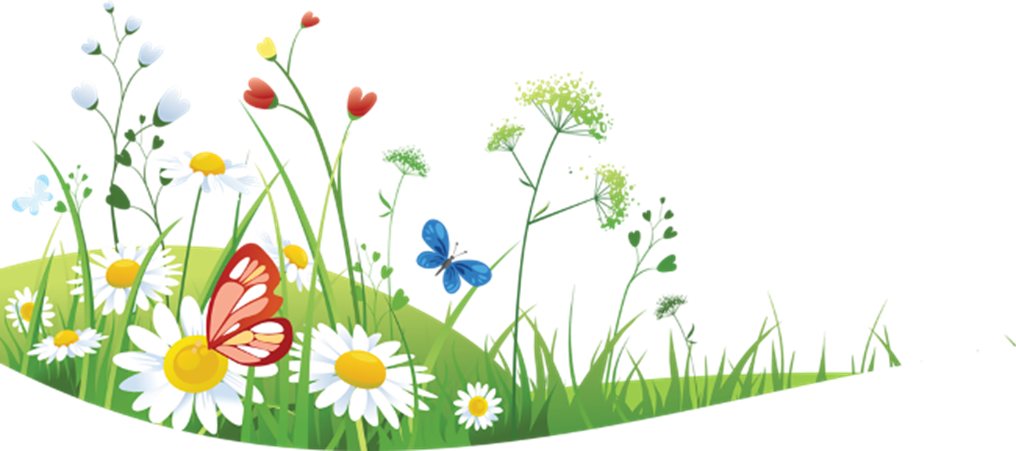 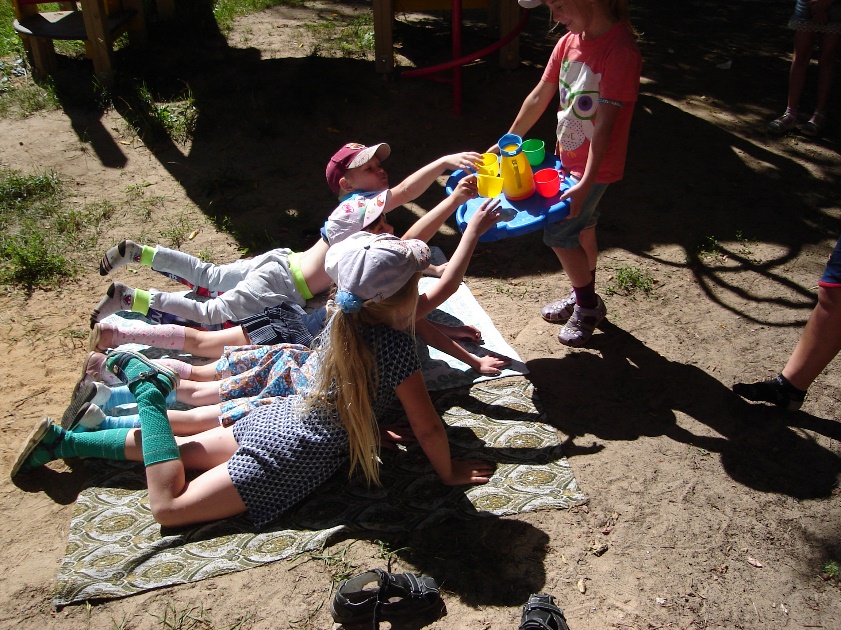 Рисование  «Восход солнца» «Солнечные ладошки» «Рисование на асфальте»Конструирование из бумаги «Солнышко»
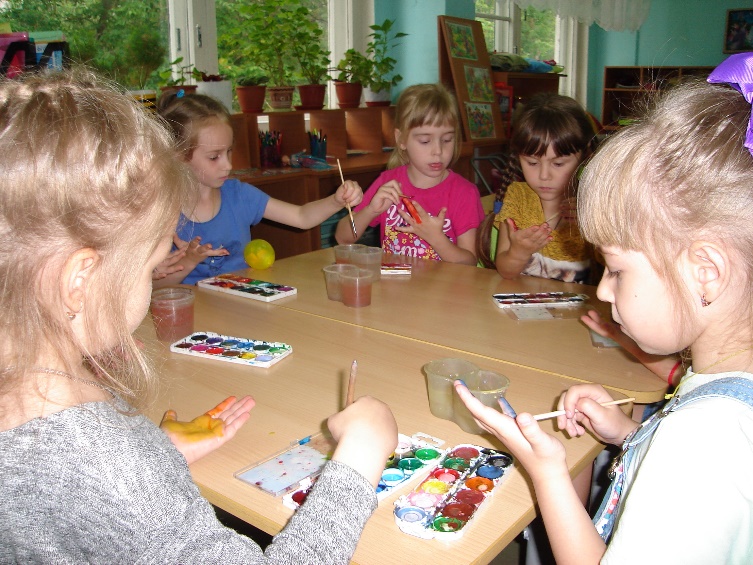 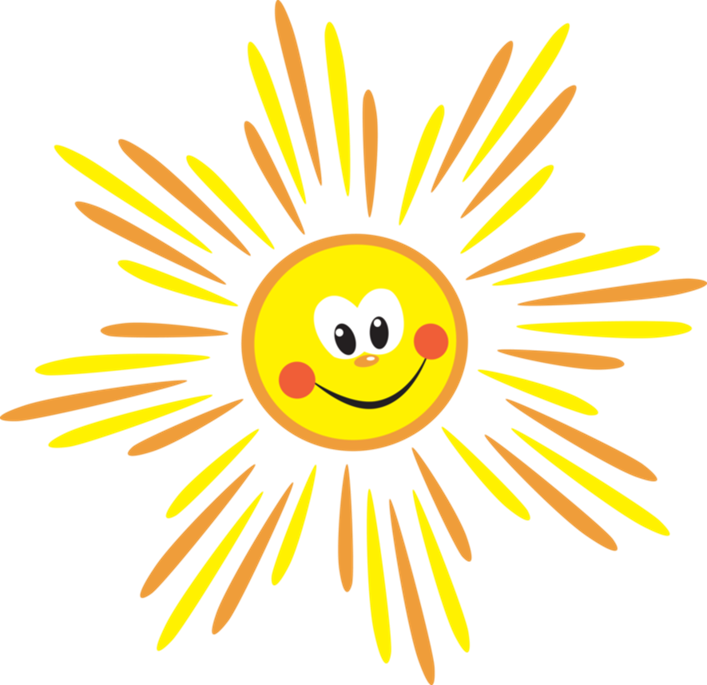 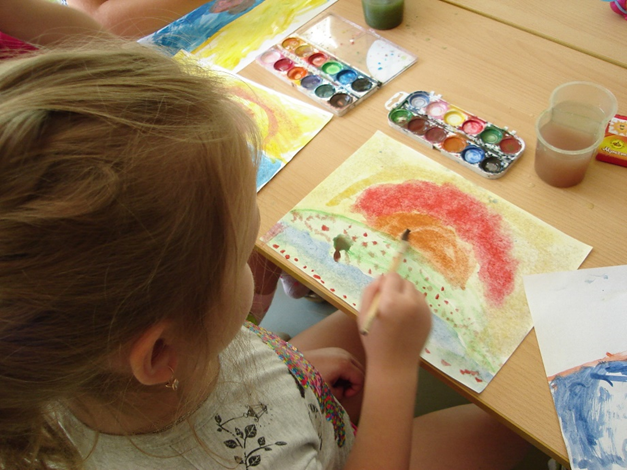 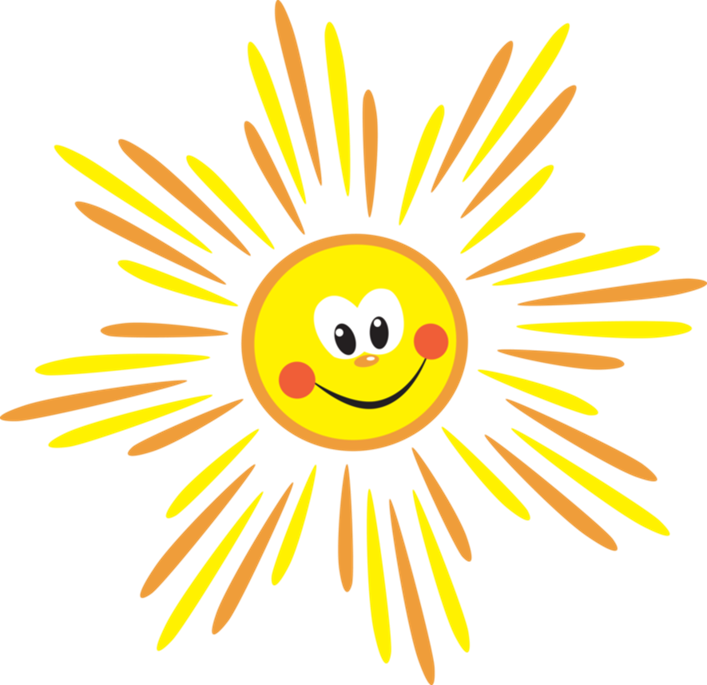 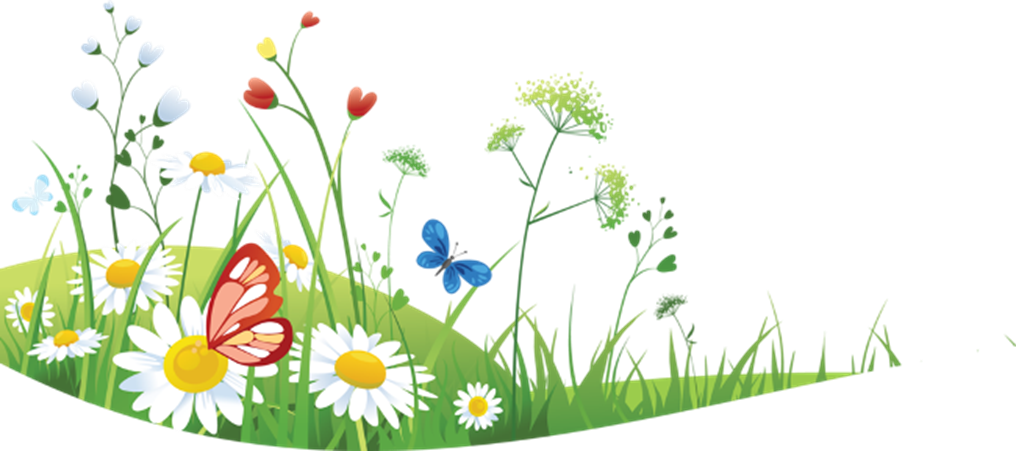 Сочинение сказки про солнышко вместе с родителями.
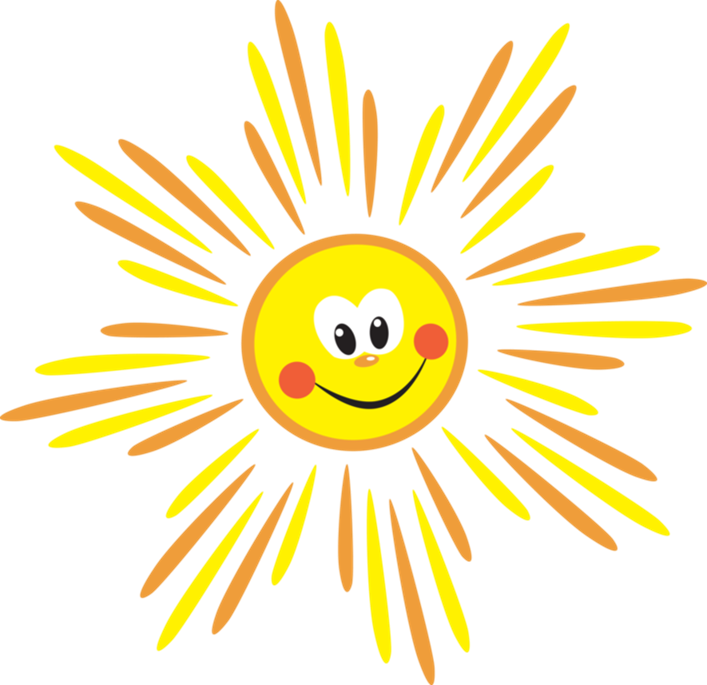 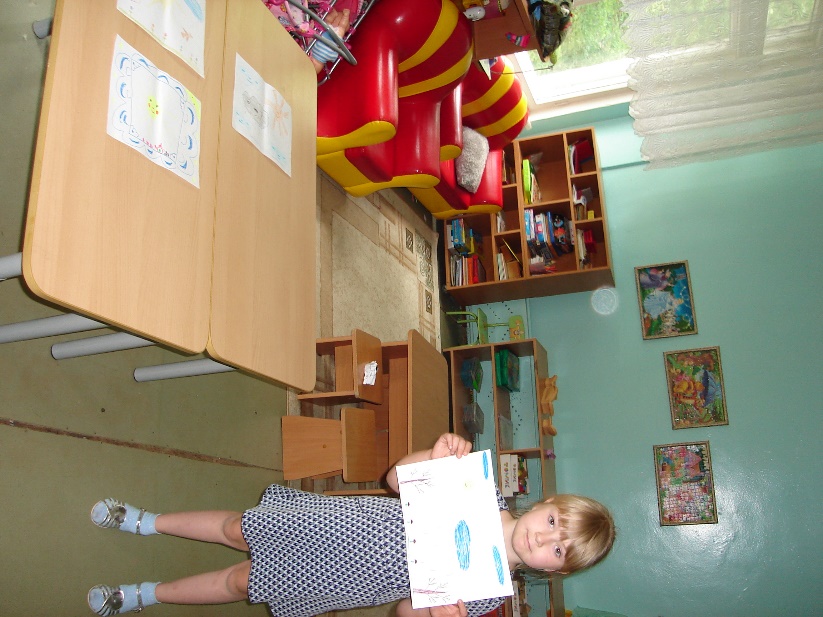 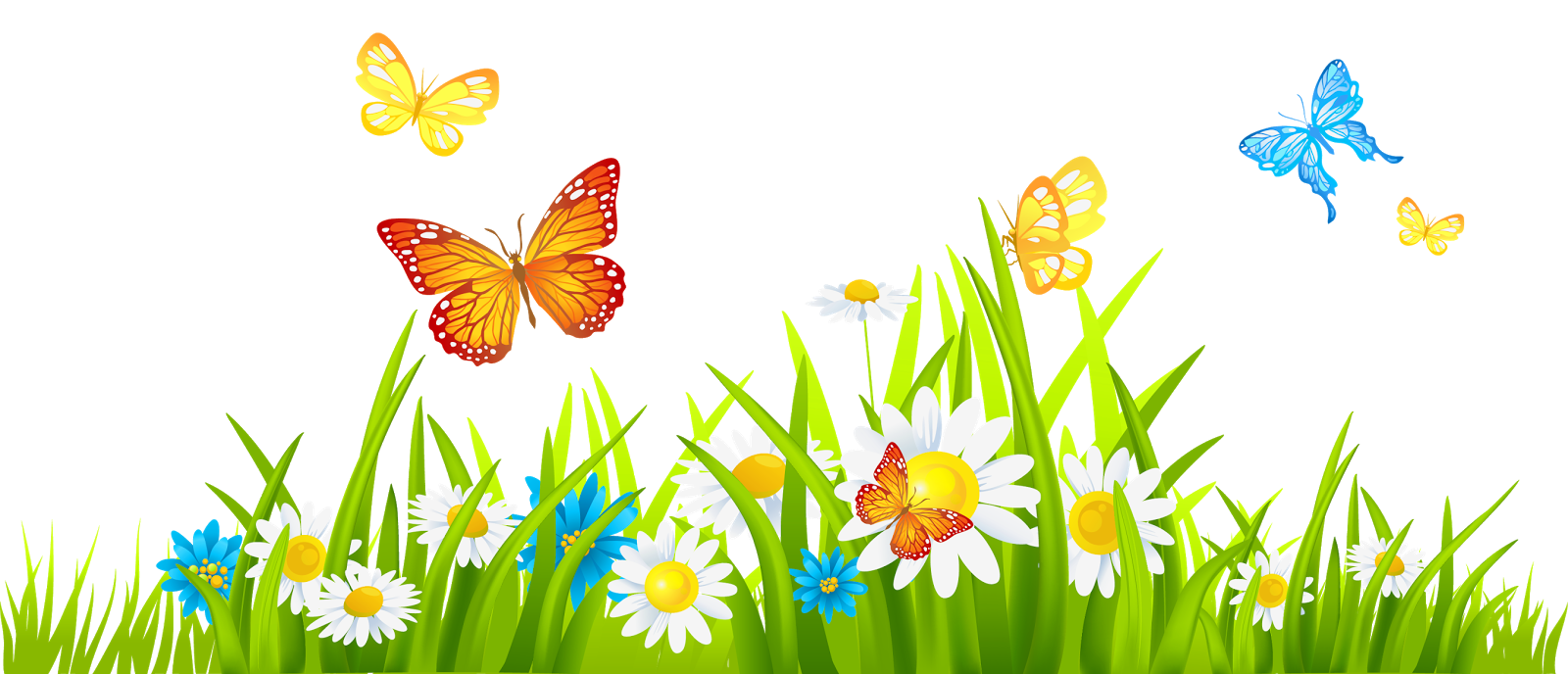 Театрализация «У солнышка в гостях»
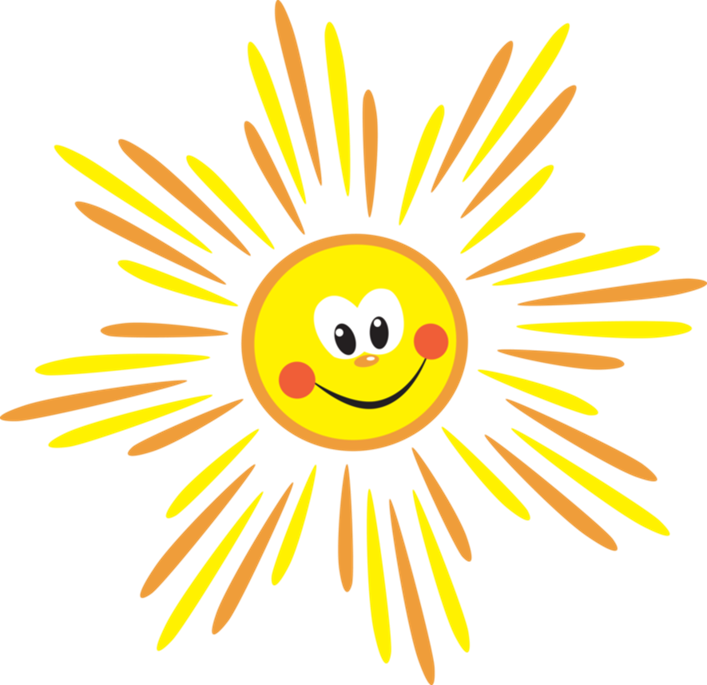 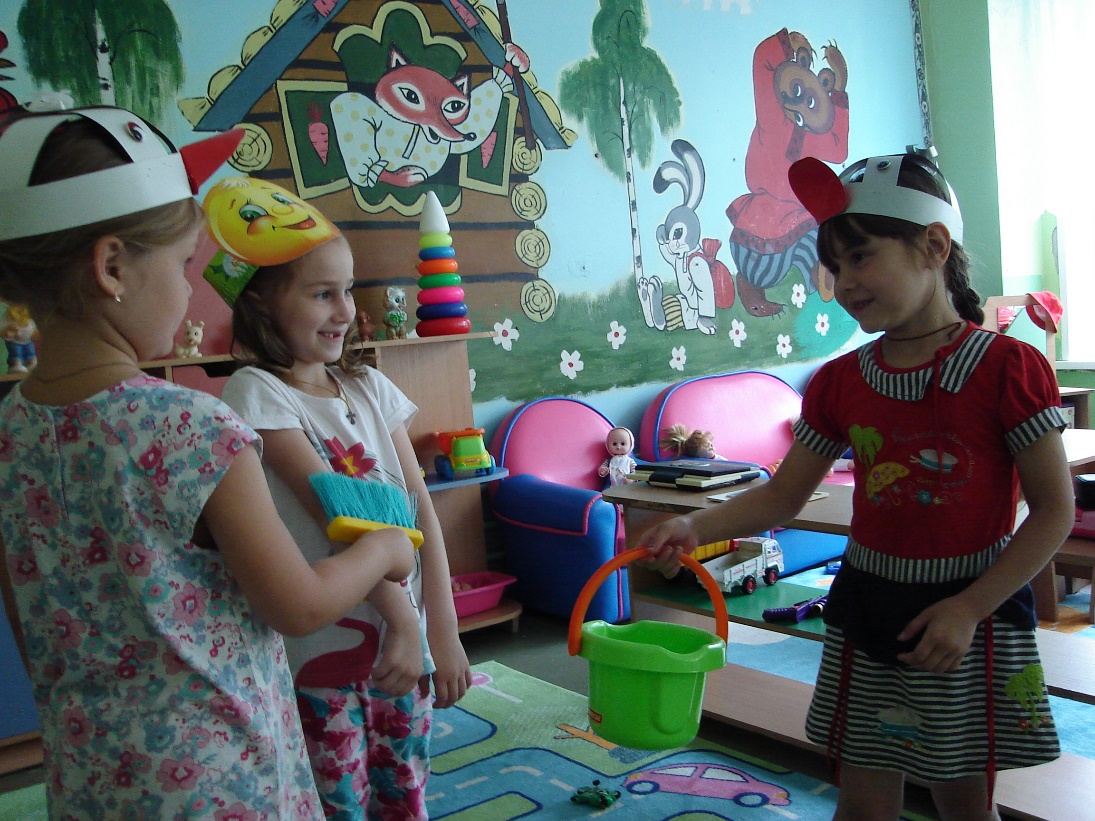 Создание папки с материалом 
«Мы изучаем солнце»
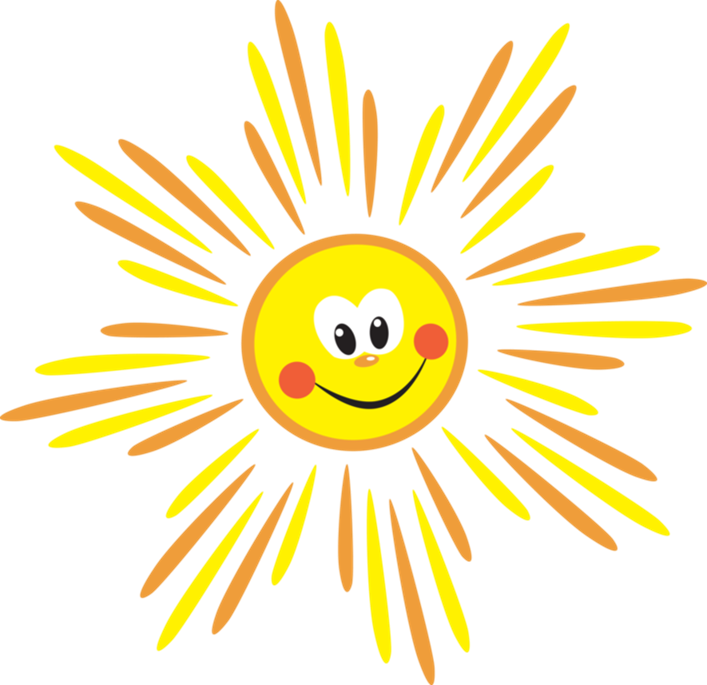 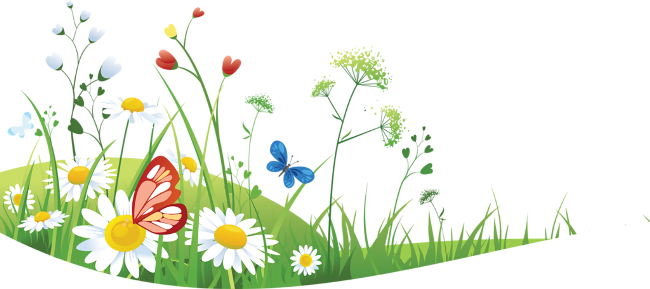 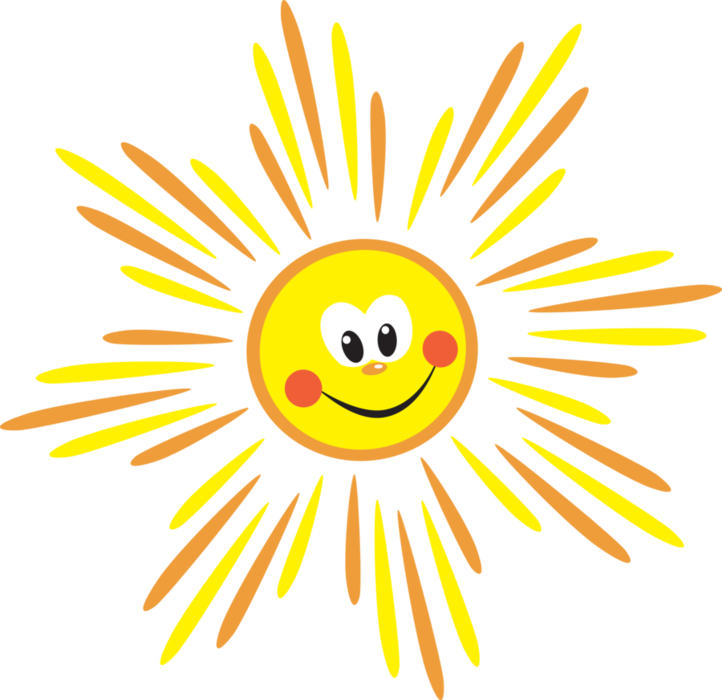 СПАСИБО 
ЗА 
ВНИМАНИЕ!
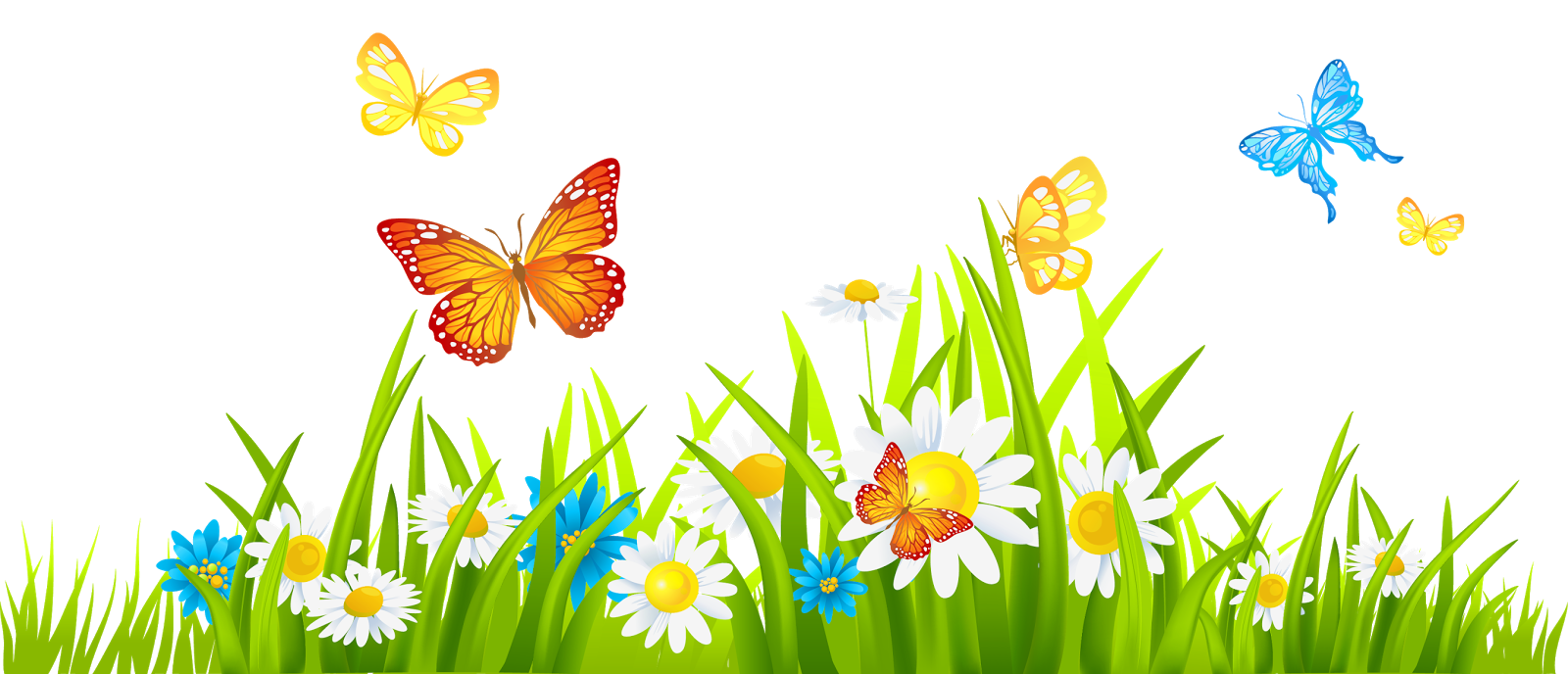